Canada, New Zealand, Australia
New Zealand
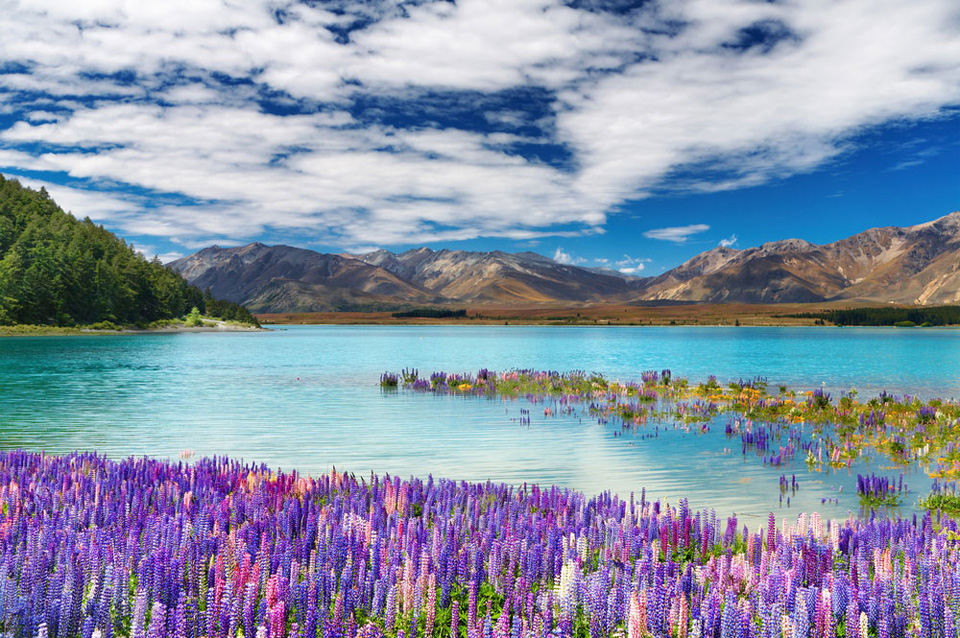 New Zealand  is an island country in the southwestern Pacific Ocean. The country geographically comprises two main landmasses – that of the North Island, or Te Ika-a-Māui, and the South Island, or Te Waipounamu – and numerous smaller islands.
Population:4,509,461
Area: 268,021 km2
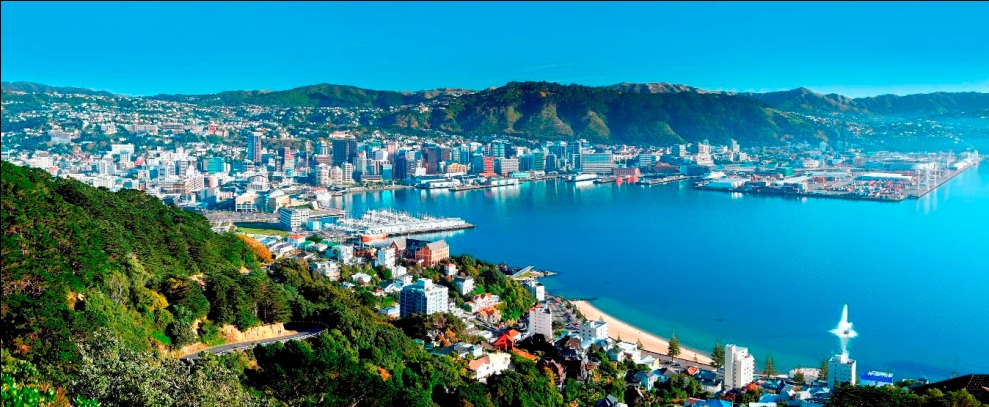 Capital: Wellington
Largest city: Auckland
Official languages:
Highest point : Mount Cook at 3,754 metres
Economy: New Zealand is heavily dependent on international trade, particularly in agricultural products.
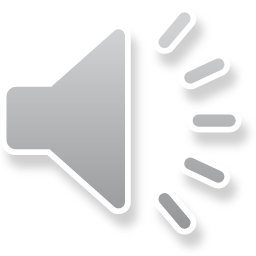 “God Defend New Zealand”
Canada
Canada is a country in North America consisting of 10 provinces and 3 territories. Located in the northern part of the continent.
Population: 35,158,300
Area: Total 9,984,670 km2
Capital: Ottawa
Calgary
Toronto
Official languages:
Lake Superior
Lake Huron
McKenzie river
Yukon river
Economy: many industries such as cars electrical goods.
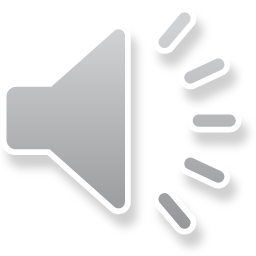 “O Canada”
Australia
Australia officially the Commonwealth of Australia, is a country comprising the mainland of the Australian continent, the island of Tasmania, and numerous smaller islands.
Population: 23,377,368
Area:  Total  7,692,024 km2
Capital: Canberra
Sydney
National language: English
The Great Barrier Reef
Mount Augustus
Mount Kosciuszko
“Advance Australia Fair”
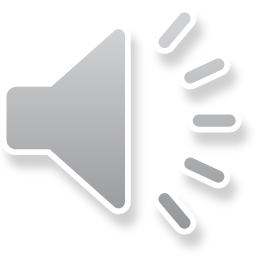 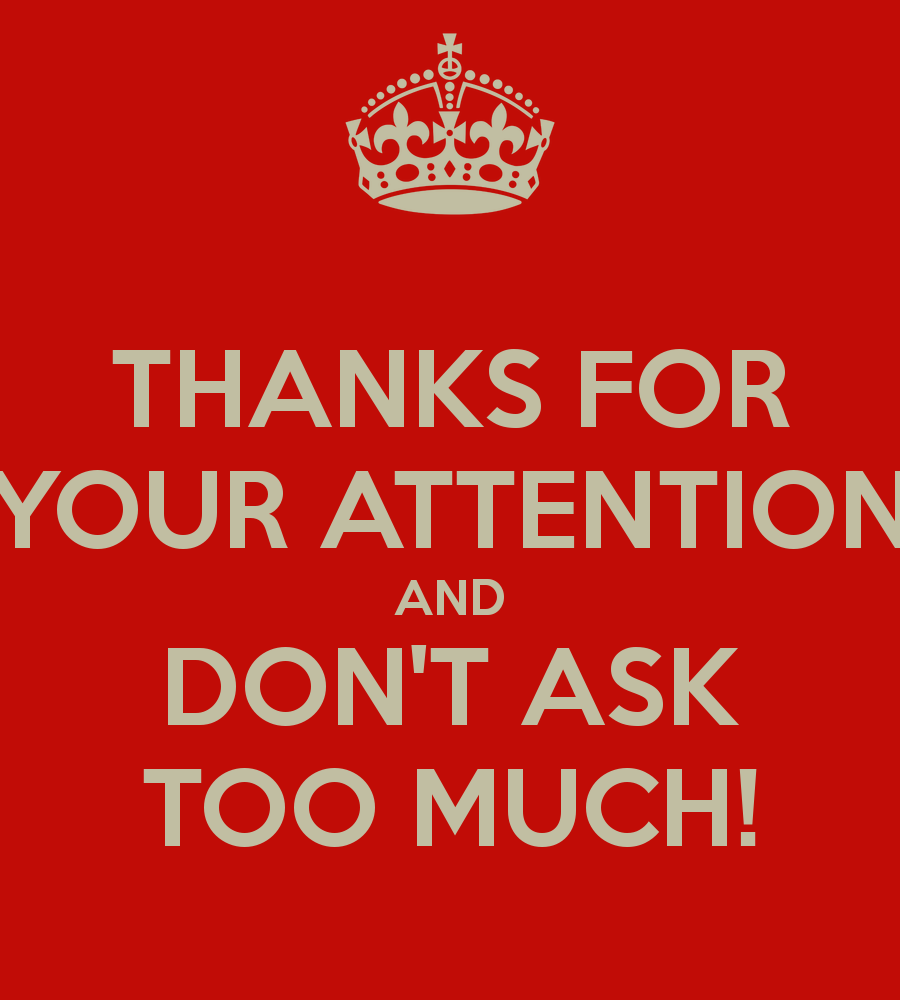